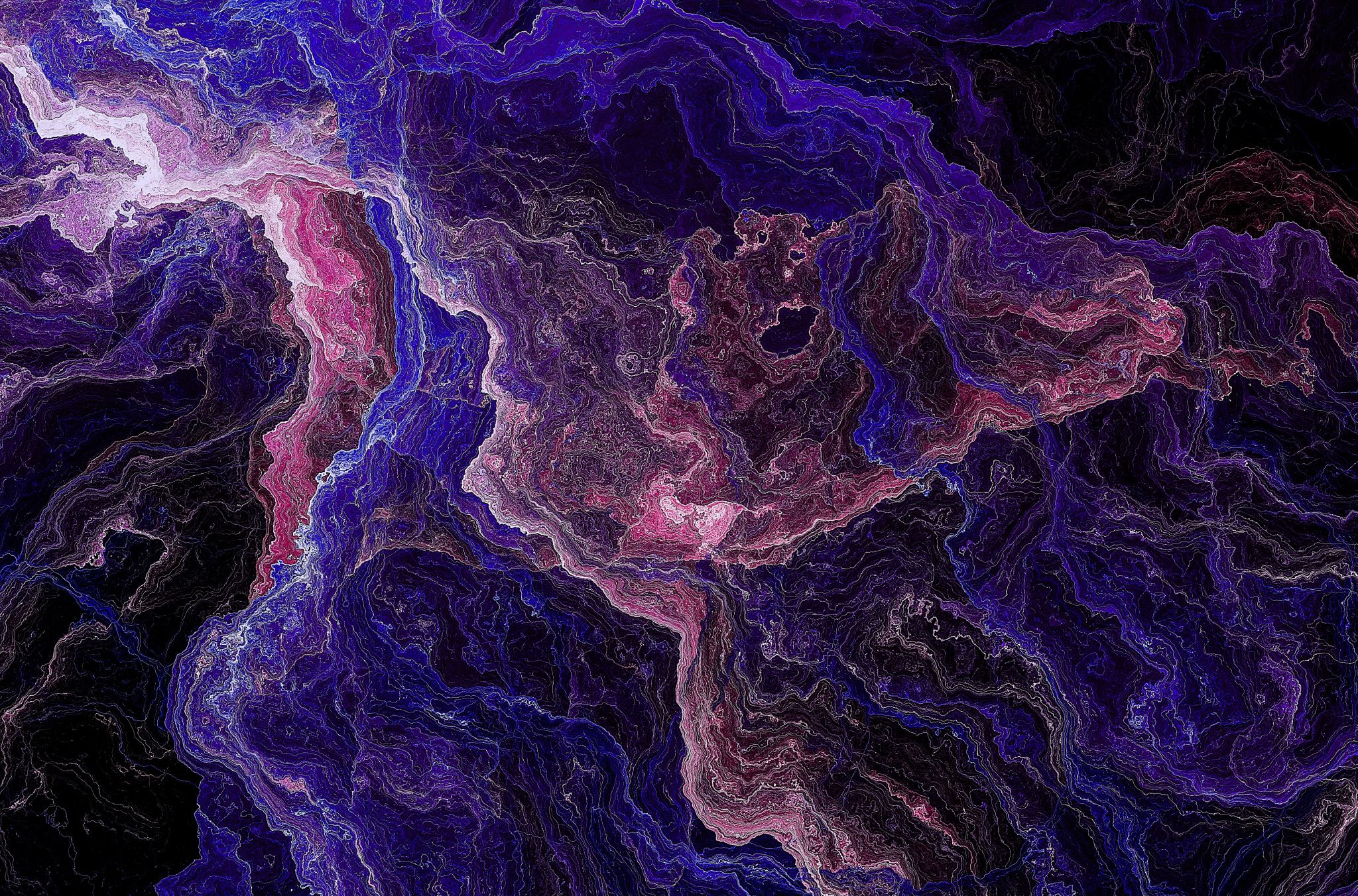 Disney
Aladdin, Orientalism, and Racism
Aladdin’s Agenda
To calm the audience by making the “Oriental Other” less frightening
To display technical innovations in animation
To assert Western dominance through textual appropriation
Per Said: appropriation and cooptation are key strategies
Source for the Story
Arabian Nights or The Thousand and One Nights
Insertion of Aladdin by Galland
Galland adapted the Arabian Nights for children
Richard Burton’s version not popular
Children still seen as main audience
Visual Inspirations for Aladdin
Persian miniature paintings c. 1000–1500 CE
Victorian paintings of Eastern cultures
Coffee-table books of photos on the Middle East
Mid-1940s and mid-1950s Disney films
Alexander Korda’s 1940 The Thief of Bagdad
Oriental Tropes in “Arabia”
Among other things:
Belly dancers
Elephants
Bengal tigers 
Cobras 
Taj Mahal
Objectionable  Elements in Aladdin
Opening song
Brutal merchant threatening Jasmine
Appearance of major characters
Non-Western values
Oriental Imagery
Oriental imagery as a special effect
Smoke and fire loosely based on Arabic calligraphy
Creating a fictionalized Orientalist text
Gender Representation
Hardly changed over decades, females are caricatures
Women active, but need a man’s help
Women can change men
Key Disney Princesses
Ariel in The Little Mermaid: a male ideal?
Mulan in Mulan after the war
Belle in Beauty and the Beast: object of domestic abuse
Jasmine in Aladdin: distracts Jafar
Race in Disney Films
Animals:
Crows in Dumbo
Hyenas in The Lion King
Siamese cats in Lady and the Tramp
China = oppressive and sexist society in Mulan
Tarzan = no Black people at all, just apes
So What?
Issues Relating to Disney Films
So entertaining
So visually entrancing
Appeals to emotion
Aimed at children
Not taken seriously by adults
Disney Power
Giant corporate umbrella
Global reach
Strict licensing control over characters and images